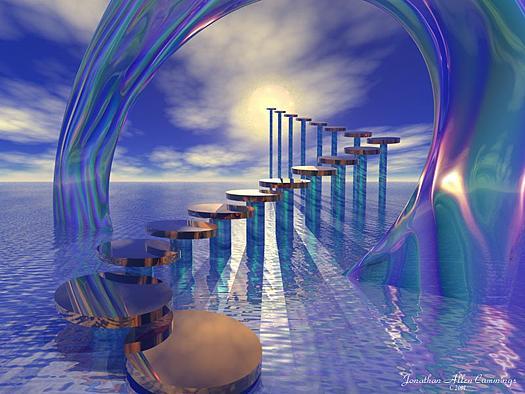 Vida após a morte: o caminho ascensional do ser humano.
14:5.10
aventuras...
carreira de...
interminável...
o começo de uma...
é apenas...
A morte...
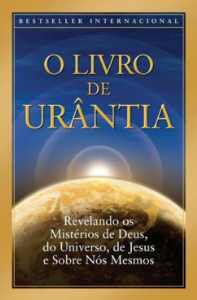 Ciclo de Palestras sobre o Livro de Urântia
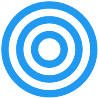 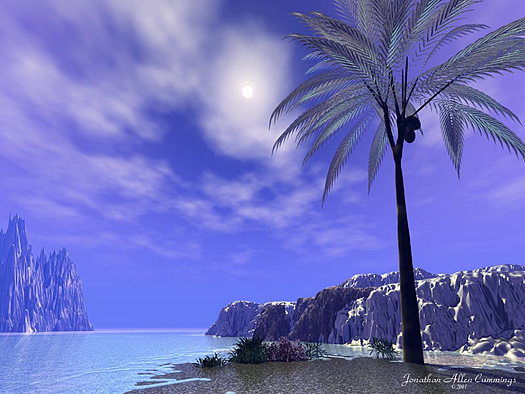 Advertência
A seguinte apresentação, seu conteúdo e imagens, transmite o melhor esforço do autor em informar oque o Livro de Urântia diz sobre o assunto em pauta.

Ela pode conter a interpretação pessoal do autor, bem como aproximações que, apesar de poderem ser úteis como exemplo, podem resultar em alguma inexatidão.

Essa palestra deve servir de material introdutório para o estudo do livro, porém não poderá  servir de fonte para o estudo completo do assunto abordado. 

Para aprofundar-se no tema leia o Livro de Urântia.
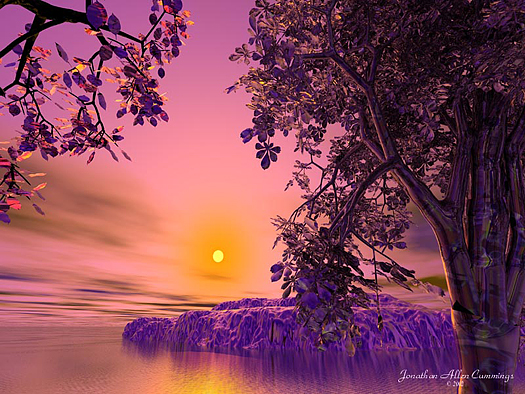 Ciclo de Palestras sobre 
O Livro de Urântia
As religiões e as filosofias
Tanatologia
Morte
Vida
Pós-Morte
Pré-Vida
Cientifico
Religioso
Filosófico
Legal
Artístico
Mistério
Mistério
Experiências de quase morte
[Speaker Notes: Transmigração é uma doutrina de origem indiana, transportada para o Egito, de onde mais tarde Pitágoras a importou para a Grécia. Os discípulos desse filósofo ensinavam ser possível uma mesma alma, depois de uma período mais ou menos longo no império dos mortos, voltar a animar outros corpos de homens ou de animais, até que transcorra o tempo de sua purificação e possa retornar à fonte da vida. Como se constata, há uma diferença capital entre a metempsicose e a doutrina da reencarnação: em primeiro lugar, a metempsicose admite a transmigração da alma para o corpo de animais, o que seria, para os Espiritas Kardecistas, uma degradação; em segundo lugar, esta transmigração não se opera senão na Terra. Os Espiritas lecionam o contrário, que a reencarnação é um progresso constante, que o homem é um ser cuja alma nada tem de comum com a dos animais, que as diferentes existências podem realizar-se, quer na Terra, quer, por uma lei progressiva, em mundos de ordem superior, até que se torne Espírito purificado.]
As religiões e as filosofias
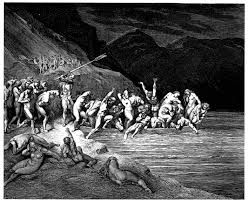 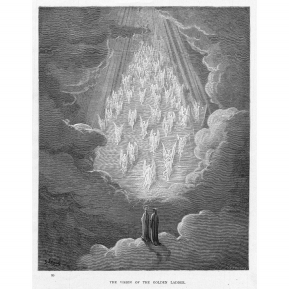 Vida
Morte
Crenças
Pós-Morte
Pré-Vida
Comportamentos
Locais
Cristianismo
Céu
Inferno 
Depósito de almas
Consciência original
Nada
Vive na lembrança dos outros
Protestantismo
Espiritismo
Hinduísmo
Mistério
Mistério
Budismo
Islamismo
Retorno
Taoísmo
Tradições afro-brasileiras
Ressureição
Reencarnação
Transmigração
Judaísmo
Filosofias
Experiências de quase morte
[Speaker Notes: Transmigração é uma doutrina de origem indiana, transportada para o Egito, de onde mais tarde Pitágoras a importou para a Grécia. Os discípulos desse filósofo ensinavam ser possível uma mesma alma, depois de uma período mais ou menos longo no império dos mortos, voltar a animar outros corpos de homens ou de animais, até que transcorra o tempo de sua purificação e possa retornar à fonte da vida. Como se constata, há uma diferença capital entre a metempsicose e a doutrina da reencarnação: em primeiro lugar, a metempsicose admite a transmigração da alma para o corpo de animais, o que seria, para os Espiritas Kardecistas, uma degradação; em segundo lugar, esta transmigração não se opera senão na Terra. Os Espiritas lecionam o contrário, que a reencarnação é um progresso constante, que o homem é um ser cuja alma nada tem de comum com a dos animais, que as diferentes existências podem realizar-se, quer na Terra, quer, por uma lei progressiva, em mundos de ordem superior, até que se torne Espírito purificado.]
As religiões e as filosofias
[Speaker Notes: Politeísmo: consiste na crença em mais do que uma divindade de gênero masculino, feminino ou indefinido, sendo que cada uma é considerada uma entidade individual e independente com uma personalidade e vontade próprias, governando sobre diversas atividades, áreas, objetos, instituições, elementos naturais e mesmo relações humanas. Ainda em relação às suas esferas de influência, há de notar que nem sempre estas se encontram claramente diferenciadas, podendo naturalmente haver uma sobreposição de funções de várias divindades.

Panteísmo: A reflexão deve partir de um conhecimento da realidade divina e depois especular sobre a relação entre o divino e o não-divino. A este ponto de vista chama-se panteísmo acósmico. Inversamente, quando a reflexão começa de uma percepção de toda realidade finita, das entidades passíveis de mudança e é dado o nome Deus a sua totalidade, denomina-se panteísmo cósmico.

Etimologicamente falando, o termo panteísmo deriva das palavras gregas pan ("tudo") e teísmo ("crença em deus"), sustentando a idéia da crença em um Deus que está em tudo, ou a de muitos deuses representados pelos múltiplos elementos divinizados da natureza e do universo.]
Independente das nossas crenças deve existir uma realidade...
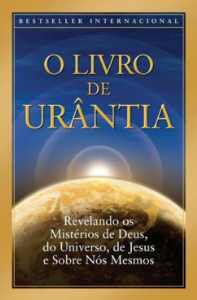 O que o Livro de Urântia nos informa a este respeito.
Caminho ascensional
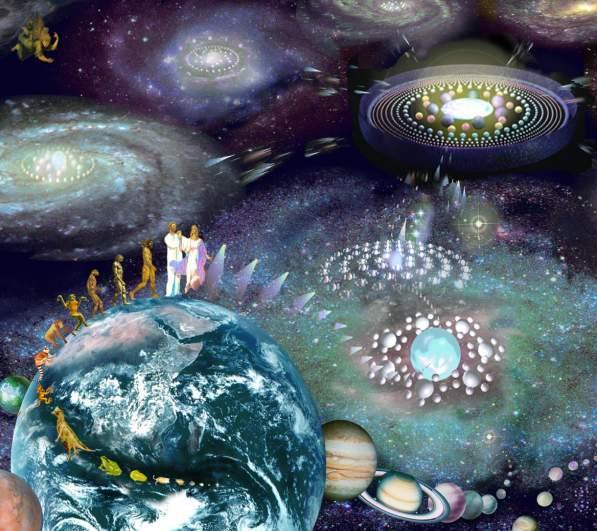 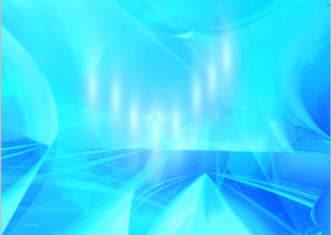 Finalitores
Ilha do Paraíso
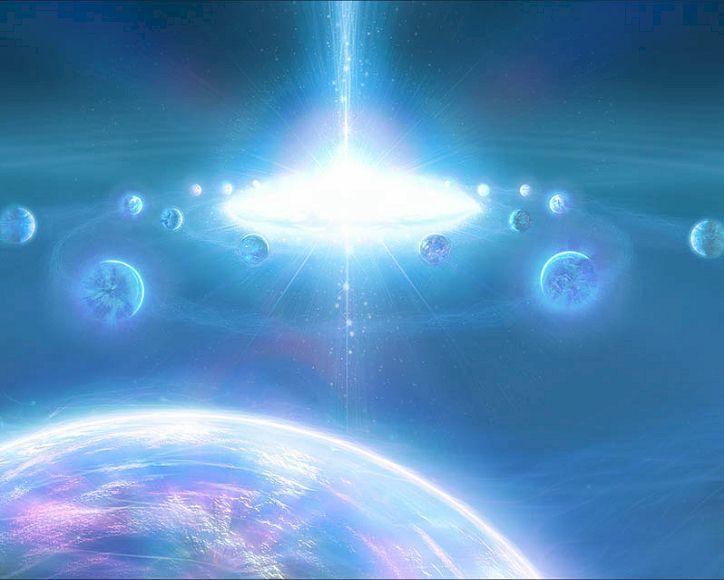 Ascensão através do Universo, Superuniverso, Universo Central
Peregrinos ascendentes
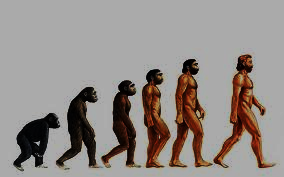 Seres de origem animal
em  mundos evolucionários
Os Peregrinos Ascendentes
Quem são os peregrinos ascendentes?
30:4.1 Os sobreviventes mortais do tempo e do espaço são denominados peregrinos ascendentes, quando se tornam acreditados para a ascensão progressiva ao Paraíso.
A carreira dos Peregrinos Ascendentes
1. Mortais Planetários
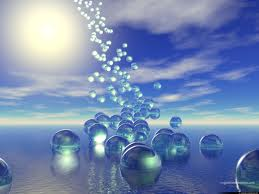 2. Sobreviventes Adormecidos
3. Estudantes das Mansões
4. Progressores Moronciais
5. Pupilos do Superuniverso
6. Peregrinos de Havona
As 7 etapas da carreira evolucionária dos Peregrinos Ascendentes.
7. Os que chegam ao Paraíso
32:5.2 Os acontecimentos do tempo e as lutas da existência material não são senão um andaime transitório, a fazer uma ponte para o outro lado, para a terra prometida da realidade espiritual e da existência superna.
Mortais Planetários
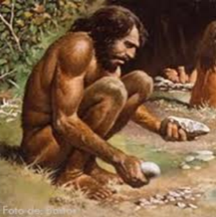 A carreira dos Peregrinos Ascendentes
Quem são:
São os seres de origem animal com potencial ascendente; isto é, aqueles que possuem potencial de sobrevivência. 

As raças humanas de todos os mundos recebem a mesma ministração de Deus e seus coligados, e gozam da presença do espírito em suas mentes, os Ajustadores do Pensamento. 

Essa etapa da existência, para nós, é  a vida como a conhecemos, a vida no planeta de origem.
1. Mortais Planetários
2. Sobreviventes Adormecidos
3. Estudantes das Mansões
4. Progressores Moronciais
5. Pupilos do Superuniverso
6. Peregrinos de Havona
7. Os que Chegam ao Paraíso
[Speaker Notes: 2- sobreviventes adormecidos – são os que morrem
4- Progressores moronciais – jerusem e salvington
5 – Pupilos do Superuniverso – espiritos de primeira etapa
Alma – filha da mente e do espírito
Nascimento da alma –quando aceita o trabalho do ajustador]
Mortais Planetários
A carreira dos Peregrinos Ascendentes
Fases da existência:
Nascimento físico 
Constituição do corpo

Corpo físico
Mente
Espírito
Alma 
Personalidade

Vida

A chegada do Monitor
O nascimento da alma 
Os 7 círculos cósmicos 

Morte

Morte física (corpo)
Morte intelectual (mente)
Morte espiritual (alma)
1. Mortais Planetários
2. Sobreviventes Adormecidos
3. Estudantes das Mansões
4. Progressores Moronciais
5. Pupilos do Superuniverso
6. Peregrinos de Havona
7. Os que Chegam ao Paraíso
[Speaker Notes: 2- sobreviventes adormecidos – são os que morrem
4- Progressores moronciais – jerusem e salvington
5 – Pupilos do Superuniverso – espiritos de primeira etapa
Alma – filha da mente e do espírito
Nascimento da alma –quando aceita o trabalho do ajustador]
A vida
Chegada do Ajustador  - 2140 dias
O nascimento da alma – processo que ocorre durante todo o período de vida com base nas decisões do indivíduo.
Os 7 círculos psíquicos – determinam o nível de evolução do indivíduo e o que acontecerá com ele logo após a morte.
A Morte
A morte física (do corpo e da mente)
Uma personalidade mortal é considerada como tendo encontrado a morte quando os circuitos mentais essenciais da vontade-ação humana tiverem sido destruídos. E isso é morte, a despeito da continuação de funções do mecanismo vivo do corpo físico. 
A morte espiritual (da alma) 
Se e quando o homem mortal finalmente rejeitar a sobrevivência, quando ele houver sido pronunciado espiritualmente insolvente, na opinião conjunta do Ajustador e do serafim sobrevivente.
Essa espécie de morte é final no seu significado, a despeito de uma temporária continuação das energias de vida dos mecanismos físicos e mentais. Do ponto de vista cósmico, o mortal já está morto; a vida em continuação indica meramente a persistência do impulso material das energias cósmicas.
A Morte
Após a morte o corpo físico retorna ao mundo elementar do qual ele proveio.
Perduram 2 fatores não-materiais da personalidade
O Ajustador do Pensamento que leva consigo a  transcrição da carreira mortal.
A alma imortal moroncial (identidade) do humano falecido que fica sob a custódia do serafim designado.
Com a morte o Ajustador perde temporariamente a personalidade, mas não a identidade.
O Ser humano temporariamente perde a identidade, mas não a personalidade.
Separadas do seus Ajustadores esta almas permanecem, total e absolutamente, inconscientes durante o longo ou curto sono da morte.
Liberação do tempo e da matéria
32:5.4 A maior parte dos seres humanos morre porque, não havendo conseguido alcançar o nível espiritual para a fusão com o Ajustador, a metamorfose da morte passa a ser o único procedimento possível por meio do qual podem escapar das correntes do tempo e das amarras da criação material.
Sobreviventes Adormecidos
A carreira dos Peregrinos Ascendentes
Quem são:
Todos os mortais com status de sobreviventes passam pelos portais da morte natural e, no terceiro período, personalizam-se nos mundos das mansões. 
Os seres acreditados que, por qualquer razão, não foram capazes de alcançar o nível de mestria sobre a inteligência e o dom da espiritualidade, que lhes daria o direito a ter guardiães pessoais, não podem, assim, imediata e diretamente, tomar o rumo dos mundos das mansões.
Essas almas sobreviventes devem descansar, em sono inconsciente, até o dia do julgamento de uma nova época, de uma nova dispensação, esperando pela vinda do Filho de Deus, que chame as listas da idade e que julgue o reino, e essa é a prática geral em todo o Nébadon.
1. Mortais Planetários
2. Sobreviventes Adormecidos
3. Estudantes das Mansões
4. Progressores Moronciais
5. Pupilos do Superuniverso
6. Peregrinos de Havona
7. Os que Chegam ao Paraíso
Sobreviventes Adormecidos
A carreira dos Peregrinos Ascendentes
Fases:
O sono da morte
Total inconsciência, incomunicável.

A ressurreição
Ao 3º período
Ressurreição milenar
Dispensação planetária

Dispensações
Há 500 mil anos – príncipe
Há 38 mil anos – Adão e Eva
Há 2 mil anos – Cristo
1. Mortais Planetários
2. Sobreviventes Adormecidos
3. Estudantes das Mansões
4. Progressores Moronciais
5. Pupilos do Superuniverso
6. Peregrinos de Havona
7. Os que Chegam ao Paraíso
Morre-se novamente?
Sobreviventes adormecidos
A ressurreição pode ocorrer:
Atingiram o terceiro círculo de desenvolvimento espiritual.
Tem designado um guardião seráfico pessoal do destino.
Ao 3º período
Ressureição Milenar
Não atingiram os níveis necessários de mestria sobre a inteligência e  dom da espiritualidade.
Término do julgamento dos seus assuntos.
Dispensação Planetária
São repersonalizados em massa ao término de uma dispensação planetária.
A reconstituição da personalidade
O corpo físico, de carne mortal, não fará parte da reconstituição dos sobreviventes adormecidos; o corpo físico voltou ao pó. 
O Serafim designado é o guardião da identidade sobrevivente  - a alma imortal - até o ponto em que ela evoluiu. 
O Serafim designado auspicia o novo corpo, a forma moroncial, que é o novo veículo de vida para a alma imortal e para a residência do Ajustador que retorna.
O Ajustador é o custódio da transcrição espiritual da mente do sobrevivente adormecido.
[Speaker Notes: 30:4.15]
A reconstituição da personalidade
E quando estes dois, o Ajustador e o serafim, reúnem as partes da personalidade confiadas a eles, o novo indivíduo é a ressurreição da antiga personalidade, a sobrevivência da identidade moroncial, em evolução, da alma. 
E isso completa a repersonalização, a reconstituição da memória, do discernimento interior e da consciência — a identidade.
47:4.6 Ainda que tenhais corpos moronciais, vós continuareis, em todos esses sete mundos, a comer, a beber e a descansar. Vós partilhareis da ordem moroncial de alimentos, um reino de energia viva desconhecido dos mundos materiais.
[Speaker Notes: 30:4.15]
A reconstituição da personalidade
30:4.15 Essa reassociação da alma e do Ajustador, muito apropriadamente chamada de ressurreição, é uma reconstituição dos fatores da personalidade; mas mesmo isso não explica inteiramente o reaparecimento da personalidade sobrevivente. Embora provavelmente nunca ireis entender o fato dessa transação tão inexplicável, em algum momento, vós ireis conhecer experiencialmente a verdade dela, se vós não rejeitardes o plano de sobrevivência para os mortais.
Corpos Moronciais
48:1.5 Os Supervisores do Poder Moroncial são capazes de efetuar uma união das energias materiais e espirituais e, desse modo, organizar uma forma moroncial de materialização que seja receptiva à sobreposição do controle de um espírito. Desde o momento em que houverdes deixado os mundos materiais, até vos tornardes um espírito do primeiro estágio, em Sálvington, vós ireis passar exatamente por 570 mudanças moronciais diferentes e ascendentes. Oito dessas mudanças ocorrem no sistema; setenta e uma na constelação; e 491 durante a vossa permanência nas esferas de Sálvington.
A carreira dos Peregrinos Ascendentes
Quem são:
Todos os mortais sobreviventes que despertam nos mundos das mansões pertencem a essa classe.
1. Mortais Planetários
2. Sobreviventes Adormecidos
3. Estudantes das Mansões
Mundos das Mansões
Localização
Os mundos das mansões
O aprendizado nas mansões
Experiência de criar filhos
4. Progressores Moronciais
5. Pupilos do Superuniverso
6. Peregrinos de Havona
7. Os que Chegam ao Paraíso
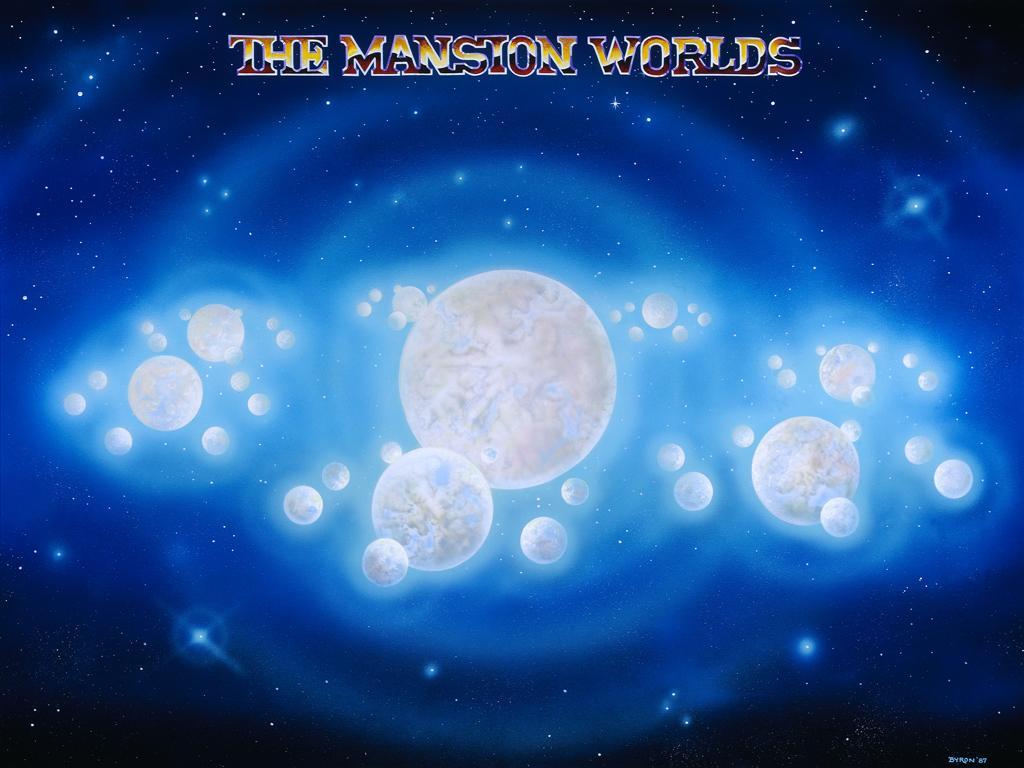 Os Mundos da Mansões
Localizado em Jerusém
Sede do Sistema de Satânia
Rodeada por 7 satélites com 7 subsatélites cada um 
Clima e iluminação controlados artificialmente.
Temperatura ao dia: 20°C; à noite: 10°C.
Atmosfera de 3 gases.
Os subsatélites do mundo de nº 1 são os mundos das mansões.
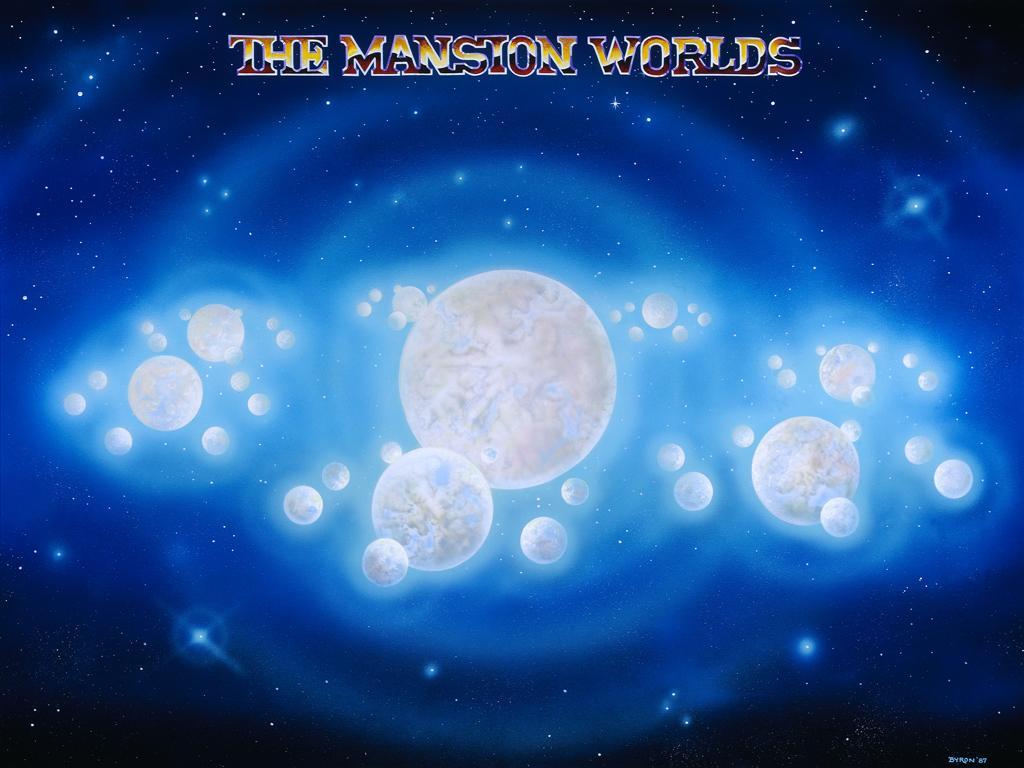 Os Mundos da Mansões
47:0.1 O FILHO Criador, quando em Urântia, falou das “muitas moradas no universo do Pai”. Num certo sentido, todos os cinqüenta e seis mundos que rodeiam Jerusém são devotados à cultura de transição dos mortais ascendentes; os sete satélites do mundo de número um, todavia, são mais especificamente conhecidos como os mundos das mansões.
Mundo das Mansões
O mundo das mansões
Correspondem aos 7 satélites que orbitam em Jerusém, capital do nosso Sistema.
São esferas de treinamento que oferecem experiência de transição entre o planeta de origem e os mundos espirituais avançados.
O ser assume o treinamento intelectual e desenvolvimento espiritual exatamente no mesmoponto em que estava o morrer.
Neste mundos os seres ascendentes começam aprender o autocontrole para o benefício de todos os seres.
A mente aprende a cooperação em como trabalhar com seres mais evoluídos e apreciação entre liberdade e lealdade.
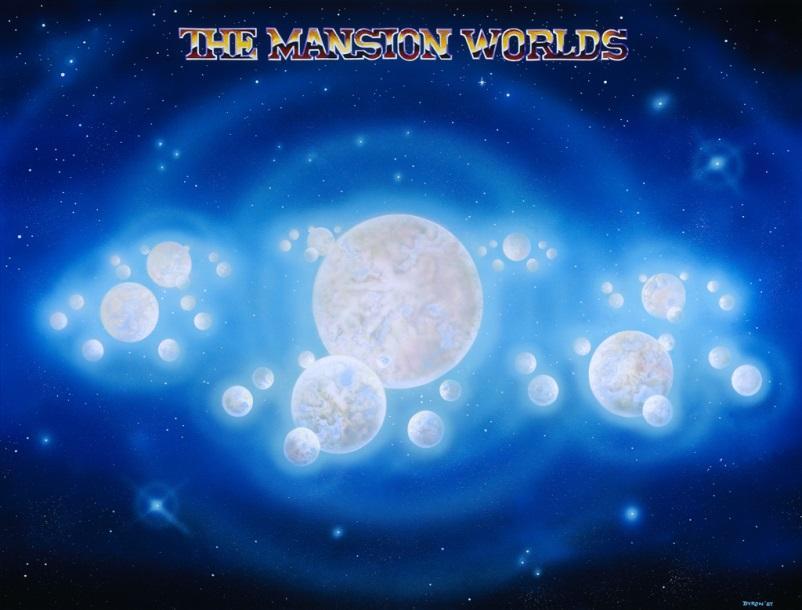 Estudantes das Mansões
Estudantes das Mansões
Estudantes das Mansões
Estudantes das Mansões
Estudantes das Mansões
47:9.5 Vós ireis desfrutar grandemente do vosso progresso, através dos sete mundos desmaterializantes; eles são realmente esferas de desmortalização. No primeiro mundo das mansões, vós éreis humanos, sobretudo, apenas seres mortais sem um corpo material, mentes humanas alojadas em formas moronciais — corpos materiais do mundo moroncial, mas não abrigos mortais de carne e osso. Vós passareis realmente do estado mortal ao status imortal no momento da fusão com o Ajustador e, à época em que houverdes terminado a carreira de Jerusém, sereis completamente moronciais.
A carreira dos Peregrinos Ascendentes
Quem são:
30:4.18 Durante a sua elevação, desde os mundos das mansões até as esferas do sistema, da constelação e do universo, os mortais são classificados como Progressores Moronciais; eles estão passando pelas esferas de transição, da ascensão dos mortais.
1. Mortais Planetários
2. Sobreviventes Adormecidos
3. Estudantes das Mansões
4. Progressores Moronciais
5. Pupilos do Superuniverso
6. Peregrinos de Havona
7. Os que Chegam ao Paraíso
A carreira dos Peregrinos Ascendentes
Evolução dentro da Constelação e do Universo Local.
1. Mortais Planetários
Constelação – Edêntia 

Universo local – Sálvington
2. Sobreviventes Adormecidos
3. Estudantes das Mansões
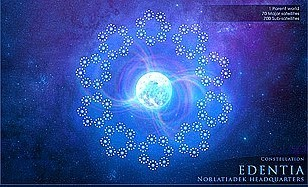 4. Progressores Moronciais
5. Pupilos do Superuniverso
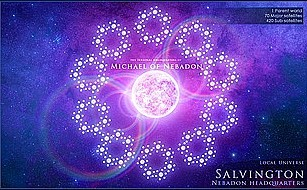 6. Peregrinos de Havona
7. Os que Chegam ao Paraíso
A Constelação de Norlatiadeque
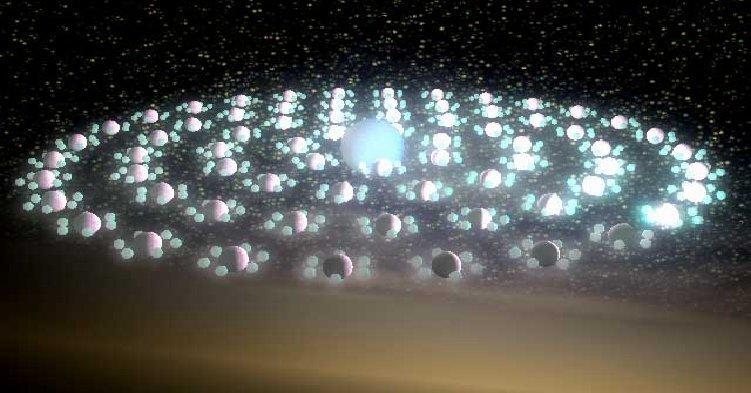 Edêntia – Sede da Constelação
A sede da Constelação de Norlatiadeque, é rodeada por 70 esferas maiores com 10 satélites menores girando ao seu redor, somam um total 771 esferas de socialização e aprendizado.
37:6.2 O universo inteiro é uma vasta escola.
O aprendizado na Constelação
43:8.4 Nos mundos das mansões, vós ireis completar a unificação da personalidade mortal em evolução; na capital do sistema, havereis alcançado a cidadania de Jerusém e tereis atingido a boa vontade de submeter o ego às disciplinas das atividades em grupo e empreendimentos coordenados; mas aqui, nos mundos de educação da constelação, vós ireis alcançar a socialização real da vossa personalidade moroncial em evolução.
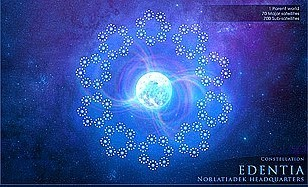 O aprendizado na Constelação
O Universo Local de Nébadon
Residência oficial de Cristo Michael.
Rodeada por 490 esferas, sendo 70 primárias e 420 tributárias.
É a sede central de 10 milhões de mundos.
Aqui o homem é espiritualizado depois da sua socialização na constelação.
Sálvington – Sede do Universo Local
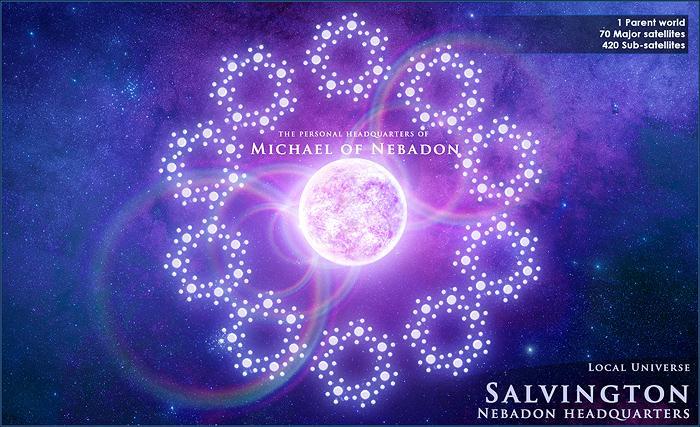 32:2.4 Sálvington, a sede-central de Nébadon, está situada no centro exato da massa-energia do universo local.
A esfera Melquisedeque
35:3.11 O mundo-piloto, a esfera Melquisedeque, é o ponto comum de reunião de todos os seres envolvidos na educação e na espiritualização dos mortais ascendentes do tempo e do espaço. Para um ascendente, este é, provavelmente, o mundo mais interessante de todo o Nébadon. Todos os mortais evolucionários que se graduam em aperfeiçoamentos, nas suas constelações, estão destinados a aterrissar no mundo Melquisedeque;  e, nele, são iniciados no regime das disciplinas e progressão espiritual do sistema educacional de Sálvington. E nunca vos esquecereis das vossas reações do primeiro dia de vida nesse mundo único, nem mesmo depois que houverdes alcançado o vosso destino no Paraíso.
O aprendizado no Universo Local
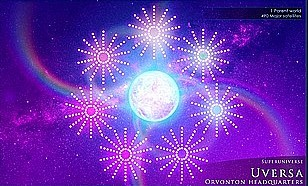 A carreira dos Peregrinos Ascendentes
Quem são:
30:4.22 Todos os ascendentes que chegam aos mundos de aperfeiçoamento dos superuniversos tornam-se pupilos dos Anciães dos Dias; eles passaram pela vida moroncial do universo local e agora são acreditados como espíritos. Como espíritos jovens, eles começam a ascensão dentro do sistema de educação e de cultura do superuniverso, que se estende das esferas de recepção dos seus setores menores, passando pelos mundos de estudo dos dez setores maiores e daí para as esferas culturais mais elevadas, nas sedes-centrais dos superuniversos.
1. Mortais Planetários
2. Sobreviventes Adormecidos
3. Estudantes das Mansões
4. Progressores Moronciais
5. Pupilos do Superuniverso
6. Peregrinos de Havona
7. Os que Chegam ao Paraíso
A carreira dos Peregrinos Ascendentes
Evolução no Superuniverso
Setor Menor – U-Menor, a Terceira 

Sede central do setor menor – Ensa, a capital de 1 bilhão de mundos.

Cercada por 7 esferas de estudos físicos superiores da vida ascendente.

Setor Maior – U-Maior, a Quinta 

Sede central do setor maior – Esplandon, a capital de 100 bilhões de mundos.

Cercada por 70 esferas de instrução intelectual avançada.

Superuniverso – Uversa
Sede central do superuniverso Orvônton,  a capital de 1 trilhão de mundos.
1. Mortais Planetários
2. Sobreviventes Adormecidos
3. Estudantes das Mansões
4. Progressores Moronciais
5. Pupilos do Superuniverso
6. Peregrinos de Havona
7. Os que Chegam ao Paraíso
Uversa
O Superuniverso de Orvônton
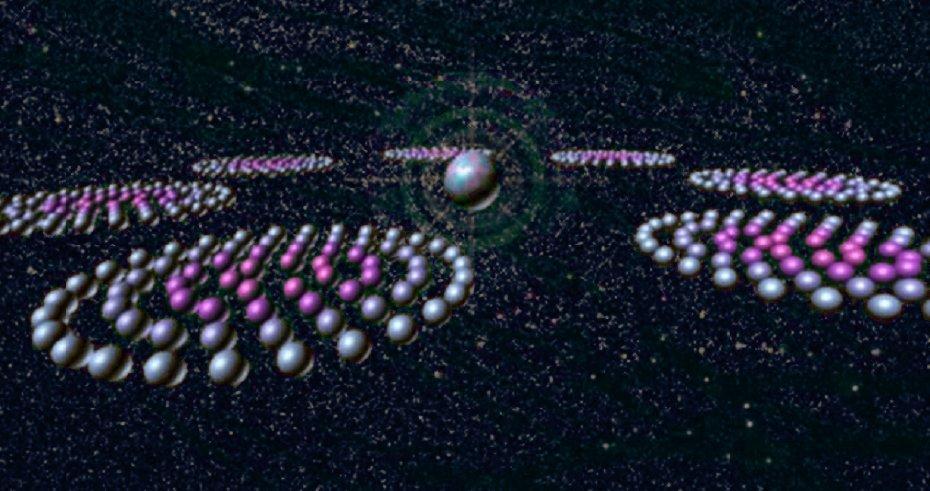 Uversa – Sede do Superuniverso
Cercada pelas 7 universidades do aprendizado espiritual avançado. Cada universidade é composta por 70 mundos de especialização, devotados à instrução universal e à cultura espiritual.
15:7.11 Uversa é a sede-central espiritual e administrativa de aproximadamente um trilhão de mundos habitados e habitáveis. A glória, grandeza e perfeição da capital de Orvônton ultrapassam qualquer uma dentre as maravilhas das criações do tempo e do espaço.
O aprendizado no Superuniverso
30:4.24 Antes de deixar o superuniverso para seguir até Havona, esses espíritos ascendentes recebem a mesma instrução completa, sobre a administração do superuniverso, que lhes foi dada durante a sua experiência moroncial, sobre a supervisão do universo local. Antes que esses mortais, já espiritualizados, alcancem Havona, o seu principal estudo, mas não a sua ocupação exclusiva, é o da mestria da administração do universo local e do superuniverso. A razão para toda essa experiência não se mostra ainda totalmente; porém, tal aperfeiçoamento é sábio e necessário, sem dúvida, tendo em vista o seu possível destino futuro, como membros do Corpo de Finalidade.
O aprendizado – Setor Menor, Maior e Superuniverso
A carreira dos Peregrinos Ascendentes
Evolução no Universo Central
30:4.26  Quando o desenvolvimento do espírito está completo, ainda que não esteja repleto, o mortal sobrevivente prepara-se para o longo voo até Havona, o ancoradouro dos espíritos evolucionários. 
Na Terra vós fostes criaturas de carne e sangue; ao passardes pelo universo local, fostes seres moronciais; ao cruzardes o superuniverso, fostes espíritos em evolução; com a vossa chegada aos mundos de recepção de Havona, a vossa educação espiritual na realidade começa a sério; e o vosso surgimento final no Paraíso será como espíritos perfeccionados.
1. Mortais Planetários
2. Sobreviventes Adormecidos
3. Estudantes das Mansões
4. Progressores Moronciais
5. Pupilos do Superuniverso
6. Peregrinos de Havona
7. Os que Chegam ao Paraíso
[Speaker Notes: O azar personificado: “O homem tende a acreditar naquilo que acredita lhe convém.” O azar revela ignorância ou preguiça para conhecer as causas e desaparece quando a mente descobre um universo de lei e ordem, onde todo efeito tem uma causa.
Morte como inexplicável:  a maioria morria violentamente; qdo. alguem morria de velhice, não sabiam explicar. Ainda hoje há sistemas teológicos que explicam a morte como uma ação de forças espirituais (doutrina do pecado original + queda).
Sobrevivência após a morte: sonhos simultâneos de vários membros da tribo com um cacique falecido ➔ a alma do cacique voltou. E portanto, algo sobrevive. A falta de um conceito de eternidade (não contavem nem até 20) gerou um conceito de “encarnações recorrentes” (pág.: 953)
Alma fantasmagórica: (alma = sopro) alma confundida com o sopro, rito católico de transmissão do Espírito (Pneuma).]
Universo Central e Eterno de Havona
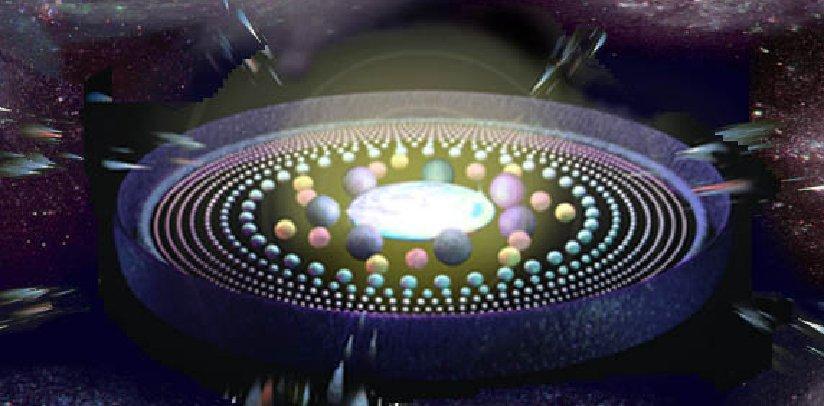 1 bilhão de esferas de perfeição sublime, divididas em 7 circuitos, rodeados
por enormes corpos escuros que funcionam como um escudo de proteção.
30:4.30  Mas nada posso eu dizer-vos sobre Havona; vós tereis de ver esses mundos para apreciar a sua glória e compreender tal grandeza.
Educação Pessoal
30:4.27 A vossa jornada, da sede-central do superuniverso para as esferas de recepção de Havona, vós sempre a fazeis a sós. De agora em diante, não mais vos serão ministradas instruções em classes ou grupos. Vós terminastes o vosso aperfeiçoamento técnico e administrativo dos mundos evolucionários do tempo e do espaço. Agora começa a vossa educação pessoal, a vossa educação espiritual individual. Do princípio ao fim, através de toda Havona, a instrução é pessoal e tem uma natureza tríplice: intelectual, espiritual e experiencial.
O aprendizado em Havona
[Speaker Notes: Espirito Mestre – 
Deus o Supremo -]
O aprendizado em Havona
[Speaker Notes: Espirito Mestre – 
Deus o Supremo -]
Peregrinos Ascendentes
Chegada ao Paraíso
Paraíso
	O último repouso foi desfrutado, o último sono foi experienciado, porque ao despertar para a VIDA PERPÉTUA não haverá mais sono, não haverá mais noite, nem dor, nem sofrimento.
	Todas as coisas já passaram, eis que tudo se fez novo!
	Todos esses mundos, todo o estudo, todo esse tempo, foram vencidos.
	A meta foi alcançada!
	Então  esse ser ascendente tornar-se-á parte do Corpo da Finalidade.
1. Mortais Planetários
2. Sobreviventes Adormecidos
3. Estudantes das Mansões
4. Progressores Moronciais
5. Pupilos do Superuniverso
6. Peregrinos de Havona
7. Os que Chegam ao Paraíso
27:1.5  E Deus limpará todas as lágrimas dos seus olhos; não haverá mais morte, nem tristeza, nem lágrimas, nem haverá mais nenhuma dor, pois as coisas anteriores já passaram.
O Paraíso
O Paraíso
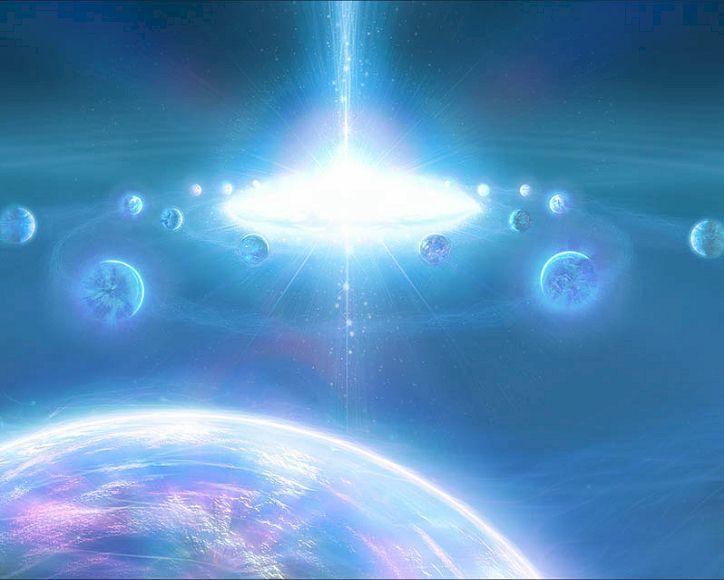 O centro eterno do universo dos universos, a morada da DEIDADE.

É o maior corpo físico da criação universo.

É uma esfera material, bem como uma morada espiritual.

Ocupa um local físico no universo, mas não depende do Espaço 
nem do Tempo.

Todas as criaturas dos 7 superuniversos ocupariam 
apenas 4 % da área reservada.
11:0.2 A profundidade da beleza espiritual e as maravilhas desse magnífico conjunto estão além da compreensão da mente finita das criaturas materiais. A glória e o esplendor espiritual da morada divina são inacessíveis à compreensão dos mortais.
O aprendizado no Paraíso
*** 1:1.2  Em Deus, o homem vive, move-se e tem o seu ser, não há nada que o homem possa dar a Deus, a não ser a escolha de ater-se a vontade do Pai; uma decisão como essa, efetivada pelas criaturas volitivas inteligentes dos universos, na realidade, constitui a verdadeira adoração, que satisfaz muito plenamente ao Pai Criador, em cuja natureza o amor é preponderante.
Finalitores
Após conseguir a totalidade da adoração, o agora ser perfeito mortal fusionado ao Pai está qualificado para ser admitido do Corpo do Finalitores.
Os mortais atingem 6º estágio do espírito após a solenidade que os investe para sempre nos Corpo de Finalitores Mortais. São agora considerados espíritos do sexto estágio.
A partir deste instante ministram nos mundos de luz e vida assim como em qualquer parte do Universo.
O futuro dos Finalitores não é revelado em Urântia mas especula-se que estes Finalitores irão servir nos Universos em expansão sob a liderança do Filho Criador do seu Universo.
30:4.34 Esta narrativa, juntamente com o que vos tem sido revelado e com o que podeis aprender com as instruções do vosso próprio mundo, representa, em linhas gerais, a carreira de um mortal ascendente. A história varia consideravelmente nos diferentes superuniversos, mas esta exposição proporciona uma visão do plano comum de progressão dos mortais, do modo como se tornou operativo no universo local de Nébadon e no sétimo segmento do grande universo, o superuniverso de Orvônton.
Um resumo da carreira de ascensão ao Paraíso
Material

Animal + Volição = Ser Humano
livre arbítrio 
sensibilidade aos 6º  e 7º  sétimos circuitos ajudantes da mente
 possibilidade de existência eterna


Ser humano + Livre Arbítrio = Alma
possibilidade de criação de uma alma imortal de acordo com as decisões em vida
Moroncial 

Alma + Fusão Ajustador = Ser Real e Imortal  
a alma de origem animal, que tem identidade, ganha um espirito; o espirito se diferencia ao ganhar a identidade

Espiritual

Ser real  +  Percorrer circuitos e chegar ao Pai no Paraíso = Finalitor 
objetivo final desta fase da evolução humana
Um resumo do aprendizado na ascensão ao Paraíso
Material
O planeta de origem.

Moroncial
Os 7 mundos das mansões. 
Jerusém – sede do sistema Satânia.
   
Os 70 satélites que rodeiam a sede da constelação.
 Edêntia – sede da constelação de Norlatiadeque.
   
As 490 esferas que orbitam a capital do universo local.
Sálvington – a sede do universo local de Nébadon.
Espiritual

As 7 esferas ao redor da capital do setor menor.
U-Menor, a Terceira – sede central do setor menor de Ensa.

As 70 esferas ao redor da capital do setor maior.
U-Maior, a Quinta – sede central do setor maior de Esplândon.

Os 490 universidades que rodeiam a sede do superuniverso.
Uversa – sede central do superuniverso de Orvônton.

1 bilhão de mundos - o Universo Central de Havona.

O Paraíso
1141 esferas + 1 bilhão
O caminho para o Paraíso
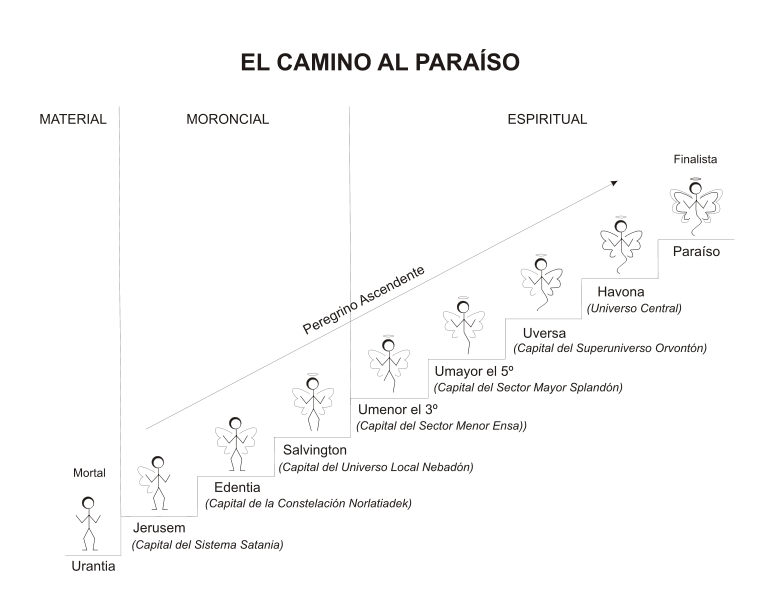 Objetivo final
Cumprir o mandato de perfeição do Pai.

“Sede Perfeitos, com Eu Sou Perfeito!”
1:0.6  O verdadeiro significado do mandamento divino é este: “Sede perfeitos, assim como Eu sou perfeito”; é o que impulsiona constantemente o homem mortal a ir adiante e o atrai para o interior de si próprio, na sua labuta longa e fascinante para alcançar níveis cada vez mais elevados de valores espirituais e de significados verdadeiros do universo. Essa busca sublime, pelo Deus dos universos, é a aventura suprema dos habitantes de todos os mundos do tempo e do espaço.
Obrigado.